Las Compras
Tiendas y lo que venden
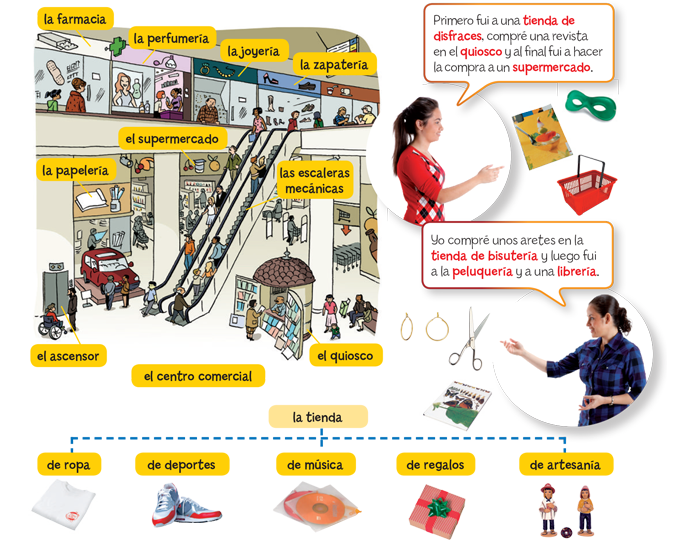 Tiendas
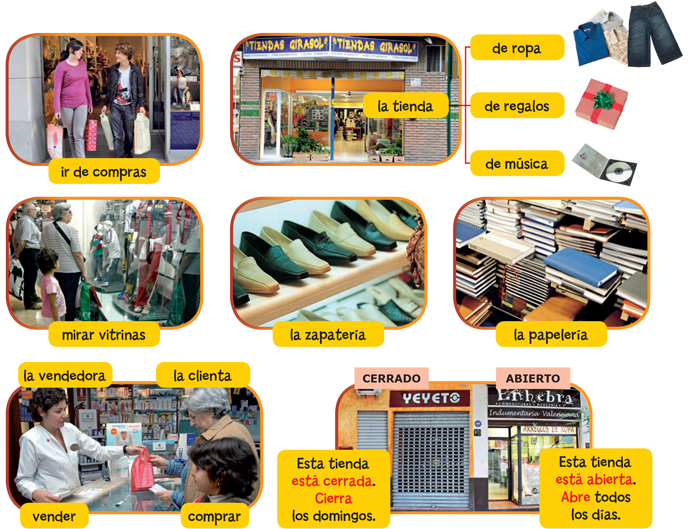 El Centro Comercial
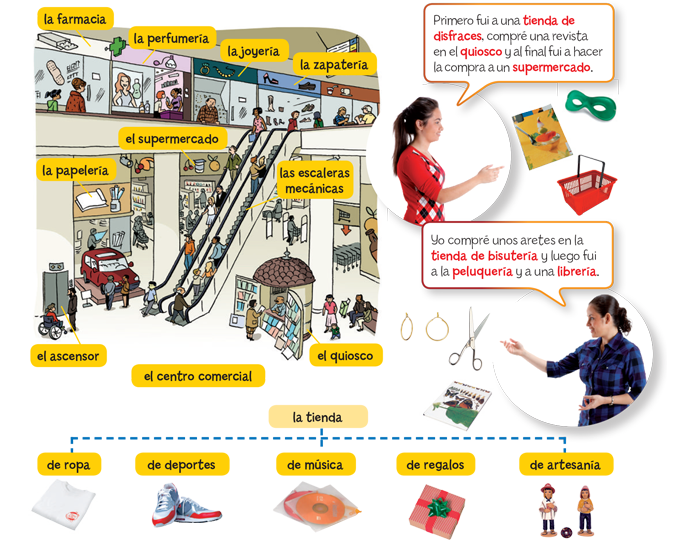 Los vebos con cambios
Irregular verbs may change the stem or the endings.
Some verbs, like cerrar (to close), require a stem change from e to ie.
Note: The stem change affects all the present tense forms except nosotros, nosotras and vosotros, vosotras. This is why these verbs are called “boot or shoe verbs.”
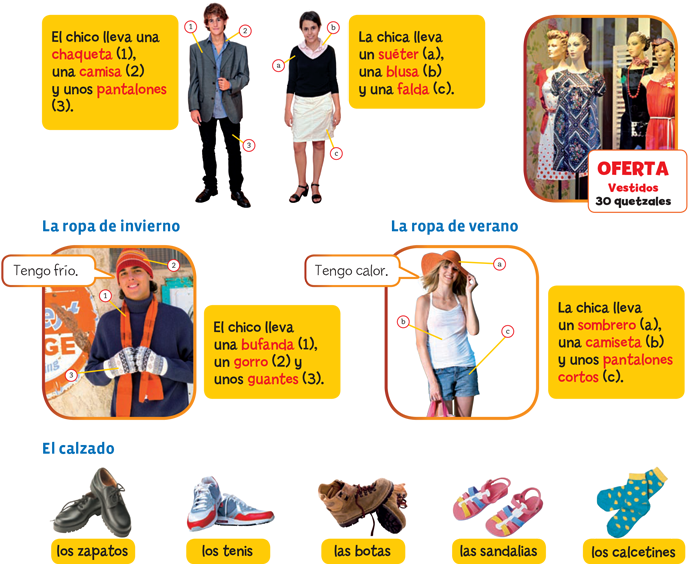 La Ropa
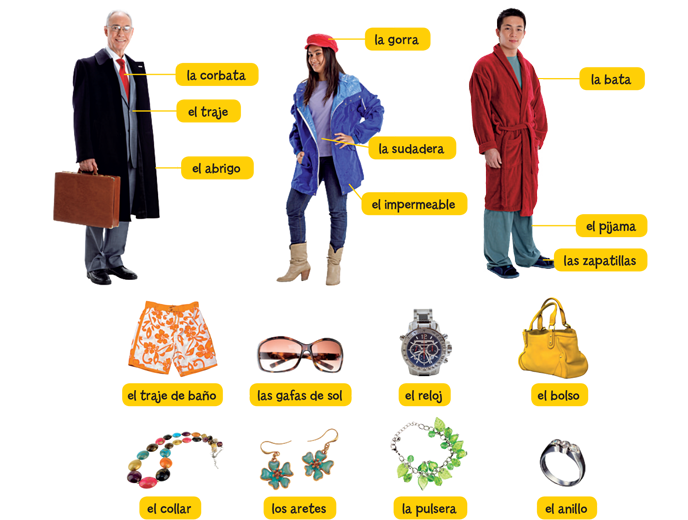 Más Ropa
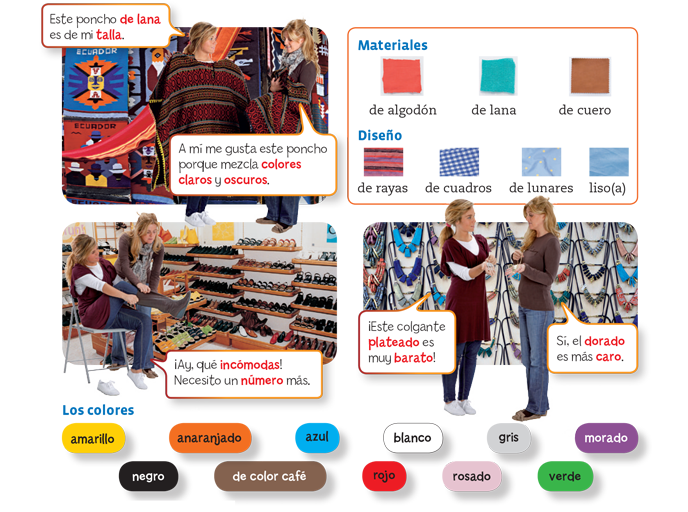 Describir la ropa
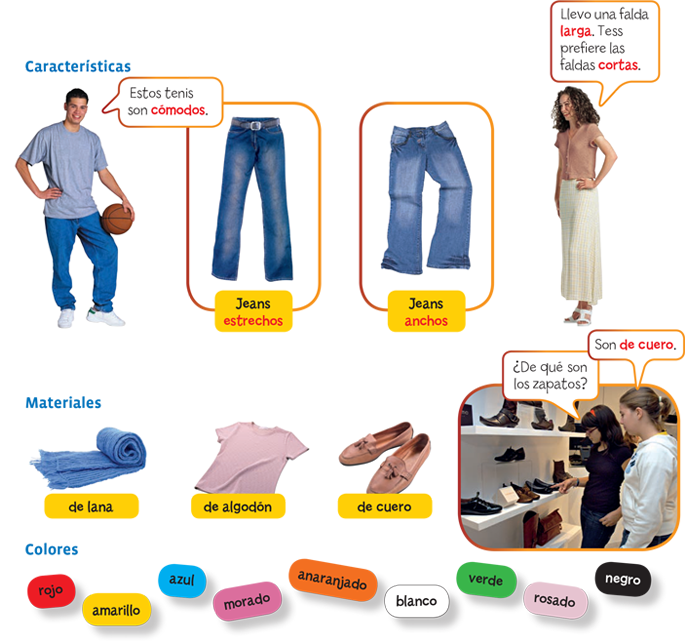 El Pretérito
To talk about actions completed in the past, we use the preterite tense.
These are the preterite tense endings.
Sandal Verbs
ALL stem-changing verbs (boot verbs) that end with     –ir ONLY will be change as a sandal in preterit.
E  I
O  U
Military Chant
fui – di – vi 
pude – puse – supe 
hice – quise – vine
tuve – anduve – estuve
dije – traje – conduje 

Note: all in “yo” form and all use their own special tree.




“hizo” and no “i” in the “j” group
Te toca
¿A qué hora abre la escuela?
¿A qué hora cierra la escuela?
¿Qué llevas hoy día?
¿Cómo es tu ropa?
¿Cuál es tu talla? ¿Tu número?
________________________________________________
¿Dónde fuiste para comprar tu ropa?
¿Qué compraste en la papelería? ¿En la tienda de música?
¿Cuándo diste las tareas a tus profesores?
¿A que hora durmieron tus padres anoche?
¿Cuándo llegaste a la escuela hoy?